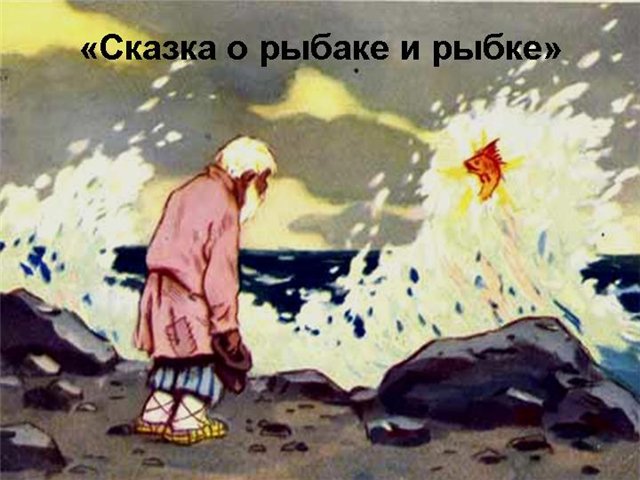 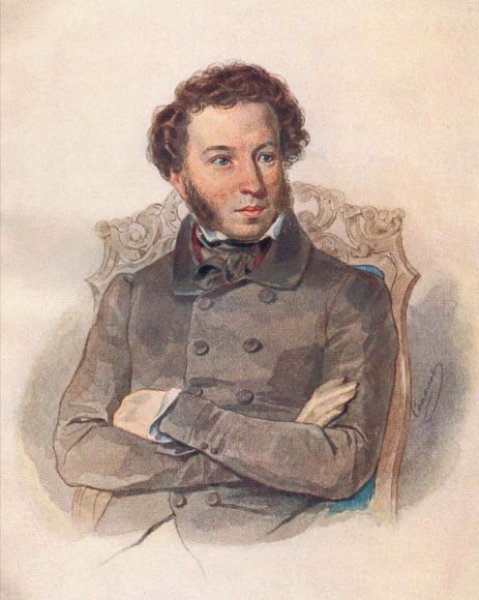 Пушкин А. С.
Невод
– большая сеть для ловли рыбы.
Ветхая землянка
– дом, вырытый в земле, 
очень старый.
Откуп
– плата.
– грубый, невоспитанный человек.
Невежа
Корысть
– выгода, польза.
– глуповатый, несообразительный человек, разиня.
Простофиля
Найди строчки в сказке, относящиеся к иллюстрациям
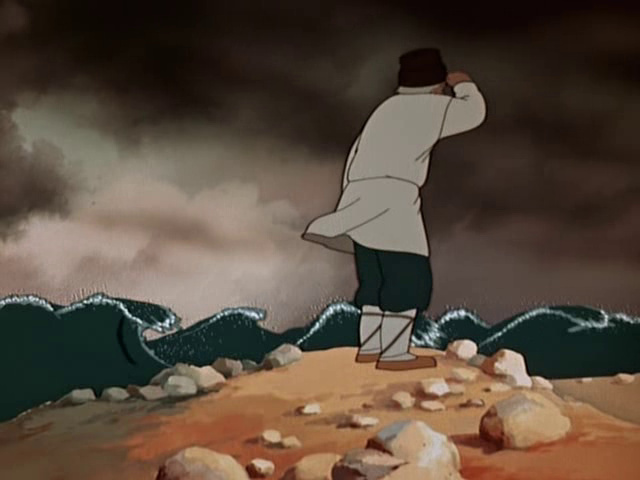 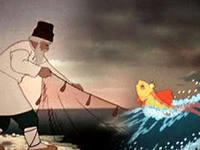 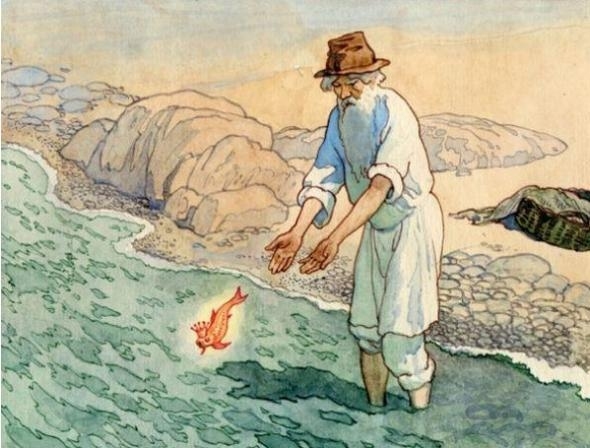 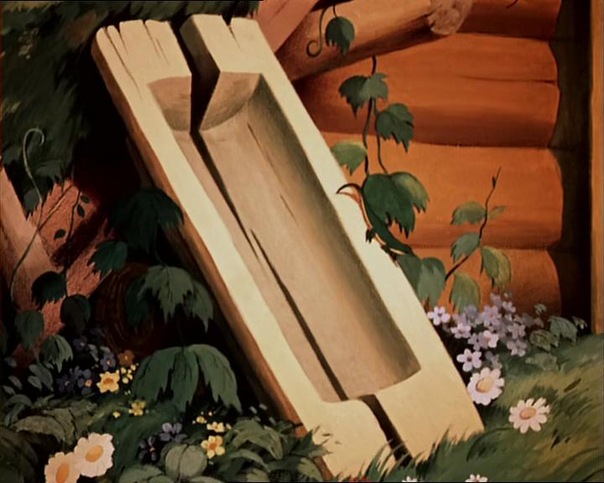 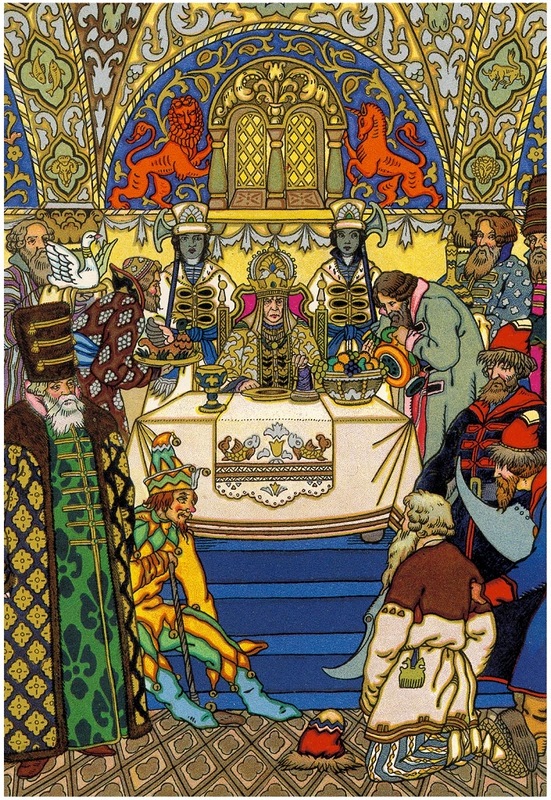 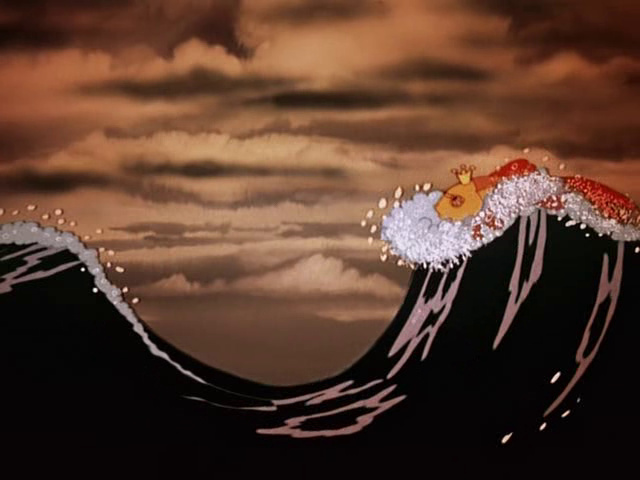 Исправь ошибки
 (расположи  желания старухи по-порядку)
1.
2.
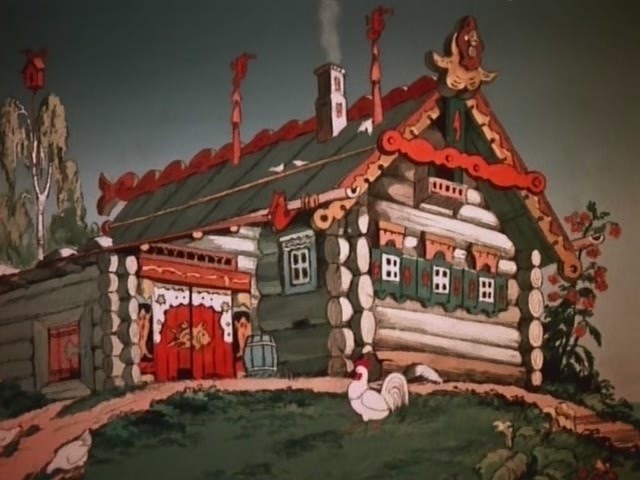 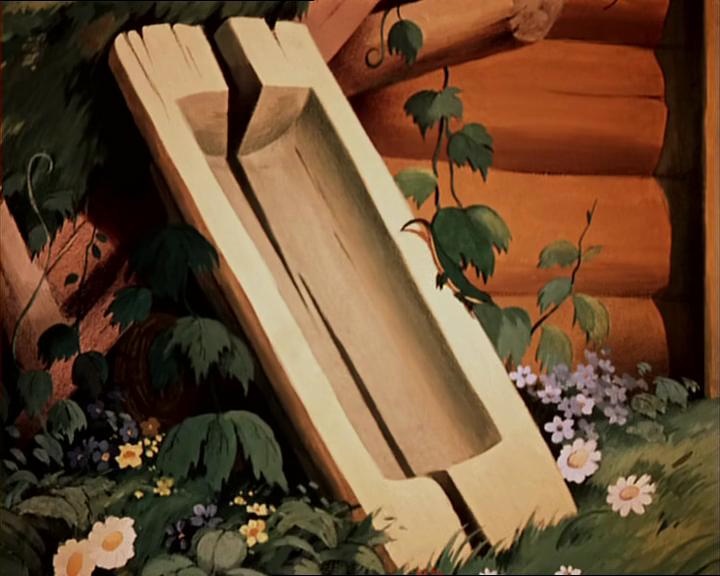 4.
3.
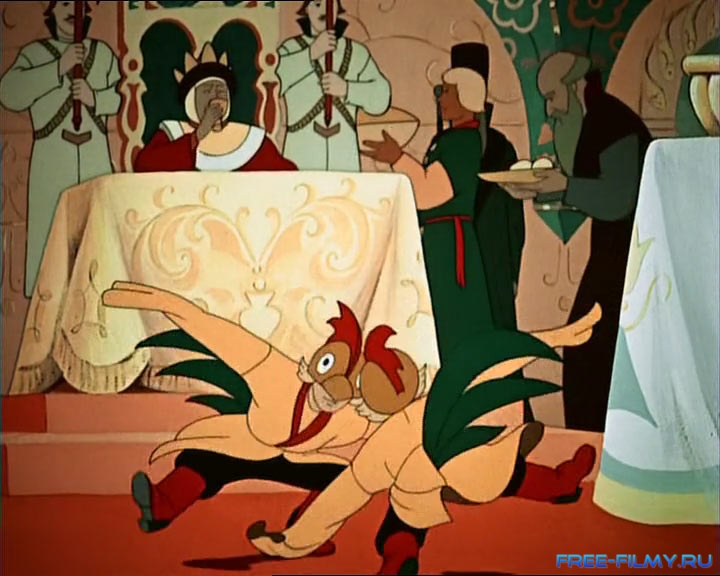 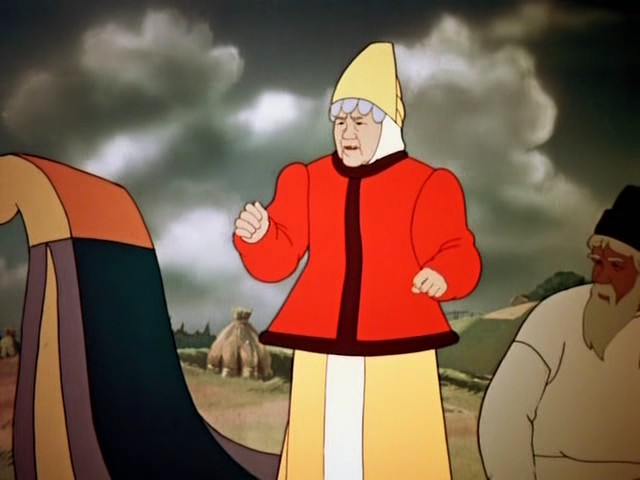